Advocacy to end AIDS
Vuyiseka Dubula
On behalf of Fight AIDS Coalition (FAC)
Centre for Civil Society (the University of Kwazulu-Natal)
Who is Fighting AIDs Coalition
Any person living with HIV concerned about the ongoing AIDS related deaths

PLHIV networks

Civil Society organisations

Academics

Public servants
WHY DO WE NEED COLLECTIve ACTION?
AIDS = death sentence to some!

 Dead PLHIV cannot speak!

 OUR Silence is deadly
Picture Source: MSF
WHAT to do?
Pressure the global institutions to end AIDS invisibility and deaths
Pressure global institutions to prioritize ending AIDS - political will
Donor community to prioritize ending AIDS/AHD and fund it
Pressure industry for greater access to affordable diagnostics and treatment
Civil society act to visibilise AIDS deaths and hold govts accountable
Movement building !!! – build grassroots power and global solidarity
GLOBAL INSTITUTIONS: unaids & who
WHO

Endorsement “Framework to End CM Deaths by 2030”
We want a section in the new Strategy on HIV, that commits to Developing an End Crypto Strategy By December 2021

WHO to provides Technical Assistance to countries to update their guidelines on AIDS diagnostics, and treatment 

WHO and UNAIDS develop recommendations for countries’ National Strategic Plans (NSPs)

WHO mobilizes resources and political will
UNAIDS

Push for UNAIDS statements to name AIDS deaths, i.e cryptococcal meningitis and TB biggest killers of PLWHA

UNAIDS to endorse “Framework to End CM Deaths by 2030”

UNAIDS Prioritises in its Political Advocacy Agenda AIDS

Uses its leverage to mobilise GFATM & PEPFAR
[Speaker Notes: 2. or develops something it will endorse and measure and work toward]
DONOR COMMUNITY
PEPFAR
Activists to meet PEPFAR
AIDS deaths and incidence as a priority in new PEPFAR Strategy.

COP22 Guidance -maintain priority language on AIDS.

Clear language and budgets on CD4, TB-LAM, CrAG, L-Amb, Flucytosine.

Leverage PEPFARs AIDS commodities gap with Global FUND
 
Add cryptococcal meningitis (incidents, deaths) among the dataset/ indicators  and provide reports
CD4 baseline test for PLHIV as a core element in the HIV package of care
GLOBAL FUND
The strategy - include ending AIDS and funds AIDS Diagnostics, and treatment therapies and models of care that prevent AIDS 


CCM members to push for language inclusion language on ending AIDS in Mid-term reviews of NSP


CCMs funding requests (beyond 2022)  includes the AIDS package of diagnostics and drugs (CD4, TB-LAM, CrAG, L-Amb, Flucytosine) as priorities and allocates sufficient funding for these
[Speaker Notes: 3. Maintains AIDS as a minimum requirement ( priority list of PEPFARs recommended]
GLOBAL INSTITUTIONS: unitaid
Continue AIDS/AHD funding beyond 2022. 


Prioritise AIDS/AHD in your next Strategy.
governments
Registration
Countries  to register drugs to treat cryptococcal meningitis (L-Amb, Flucytosine)

Governments remove registration barriers

Gilead submit registration dossiers to all high burden regions for L-Amb
Provision of AIDS diagnostics and treatment (CD4, TB-LAM, CrAG, L-Amb, Flucytosine in PHC and HIV services
Measuring cryptococcal meningitis incidents and deaths
Targets to reduce cryptococcal meningitis deaths within 3-5 years

PRIMARY HEALTH CARE LEVEL
TB-LAM included in national guidelines  and providing TB-LAM at PHC
Increased use of TB-LAM at hospital and clinics
Bring back CD4 is mainstreaming as a core element in the HIV package of care
Make CrAg available
Make CM  prevention and treatment available at the PHC level
INDUSTRY
Gilead: fulfils its commitment to lower prices for  liposomal amphotericin B (L-AmB)  for 116 countries by June 2022?

Rifapentine pricing and access issues are addressed

Mylan: Availability of generic flucytosine

Qualified generic versions of liposomal amphotericin B (L-AmB)

Explore impact and manufacturing of Visitec CD4 POC
MOVEMENT BUILDING
CS collect data and our stories  and report on AIDS tools 

CSOs  in all regions to include AIDS indicators as part of their community led monitoring, including whether critical tools and services are available 

Advocates for clear asks in the PEPFAR COPs FY2022

Treatment Literacy

Consolidate activist toolkit on AIDS (prevention, diagnosis, treatment and support 

Webinars and trainings to be conducted to equip and mobilise communities to effectively lobby for AIDS  across all regions.
MOVEMENT BUILDING…CONT
Activists checklist tools for available services (diagnostics, prevent, treat AIDS in FR/ENG is updated by MSF 

AIDS Campaign Tools (digital, social, messaging etc) developed for CSOs and communities

Develop country specific 3-5 contextualised fact sheets 

Collaboration with clinicians in and CSOs.
DON’T PLAN TO MOURN , ORGANISE TO SAVE LIVES
LETS TAKE BACK WORLD AIDS TO NAME THE INVISIBLE KILLER OF PEOPLE LIVING WITH HIV

JOIN OUR GLOBAL CALL FOR ACTION – In SA contact me or Sibongile on how can we include your org in the coalition

Identify : Key moments in 2021/22
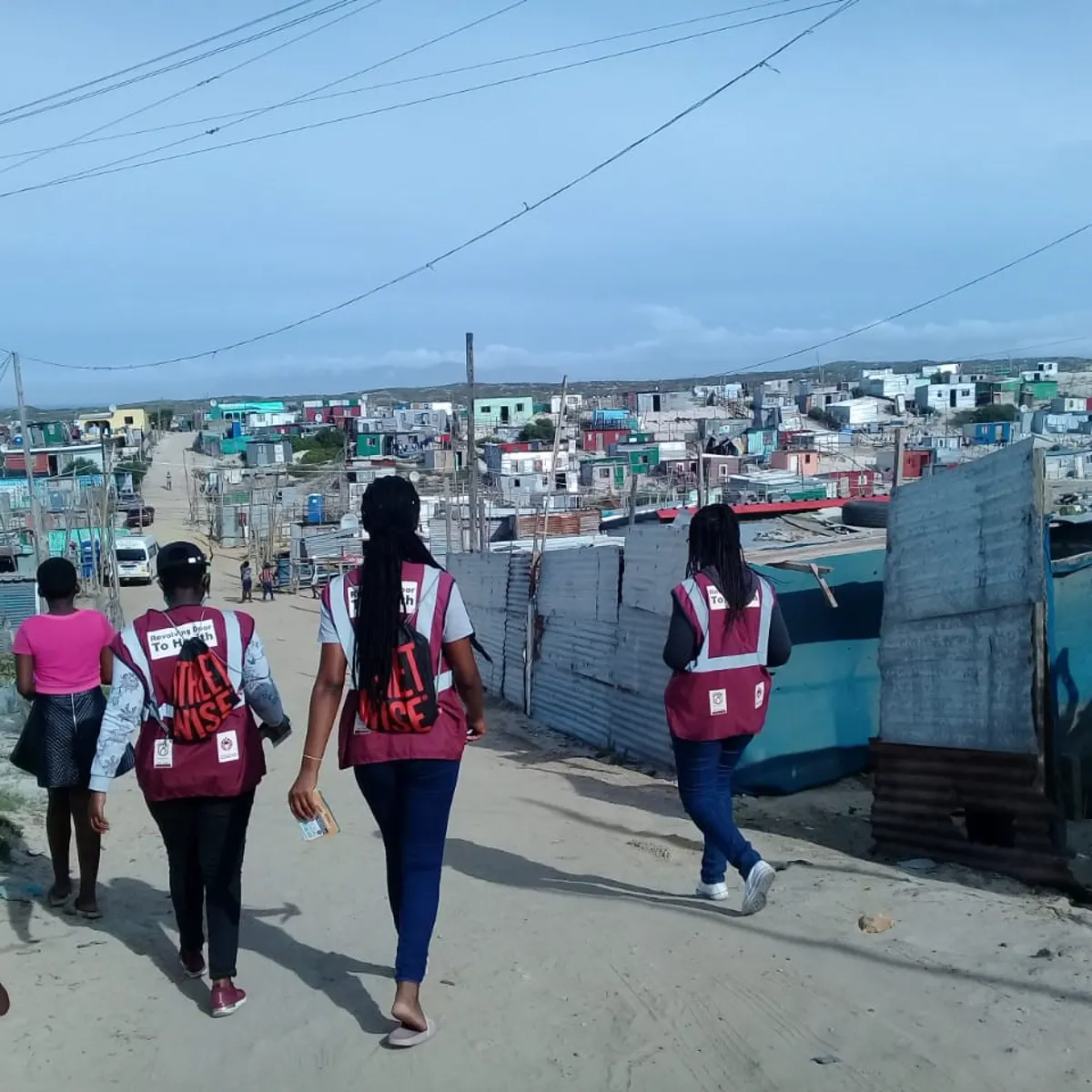 Forward we go, backward never!Amandla!